Обрядовая кукла «Кормилица»
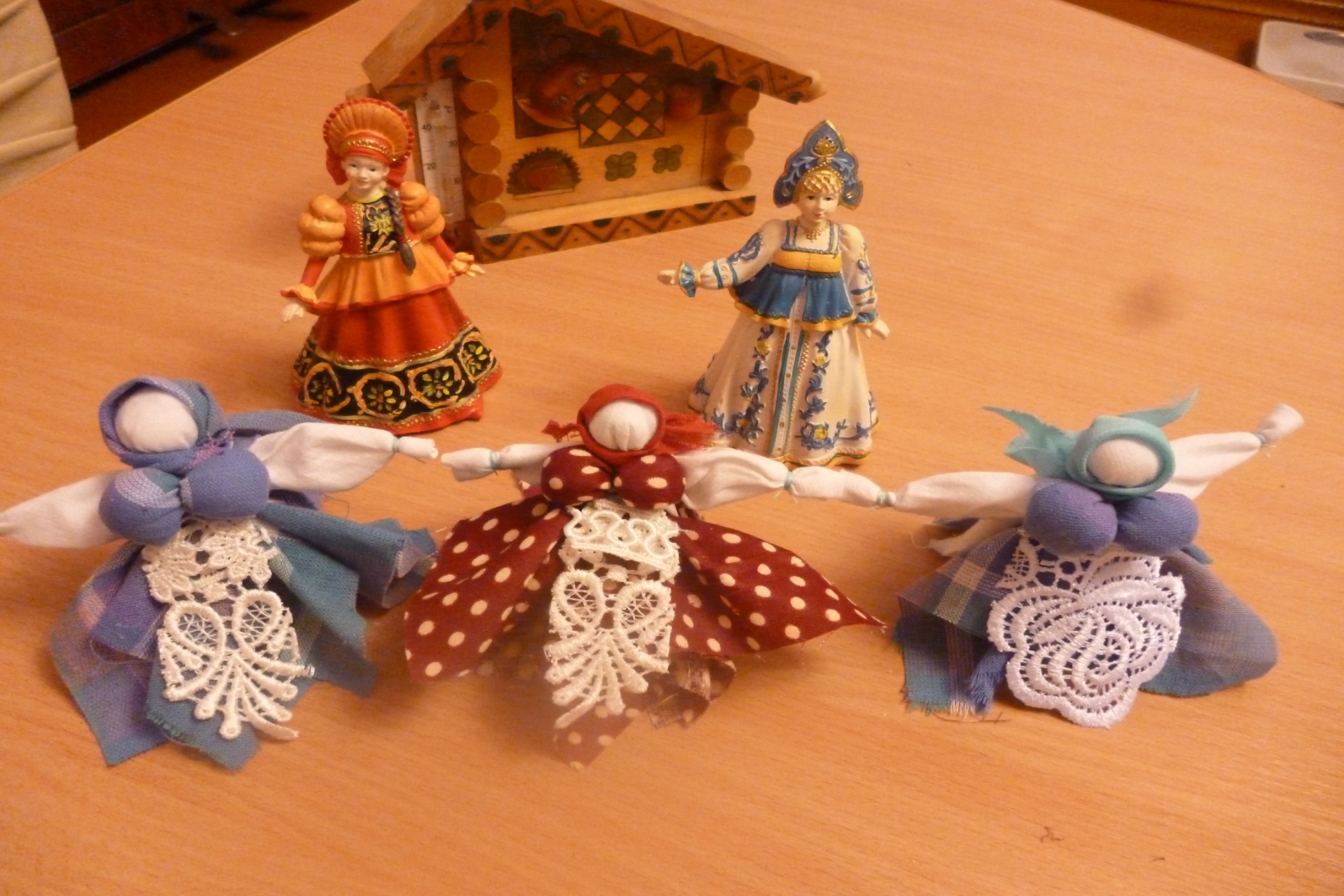 Пошаговое сопровождение     Необходимые материалы
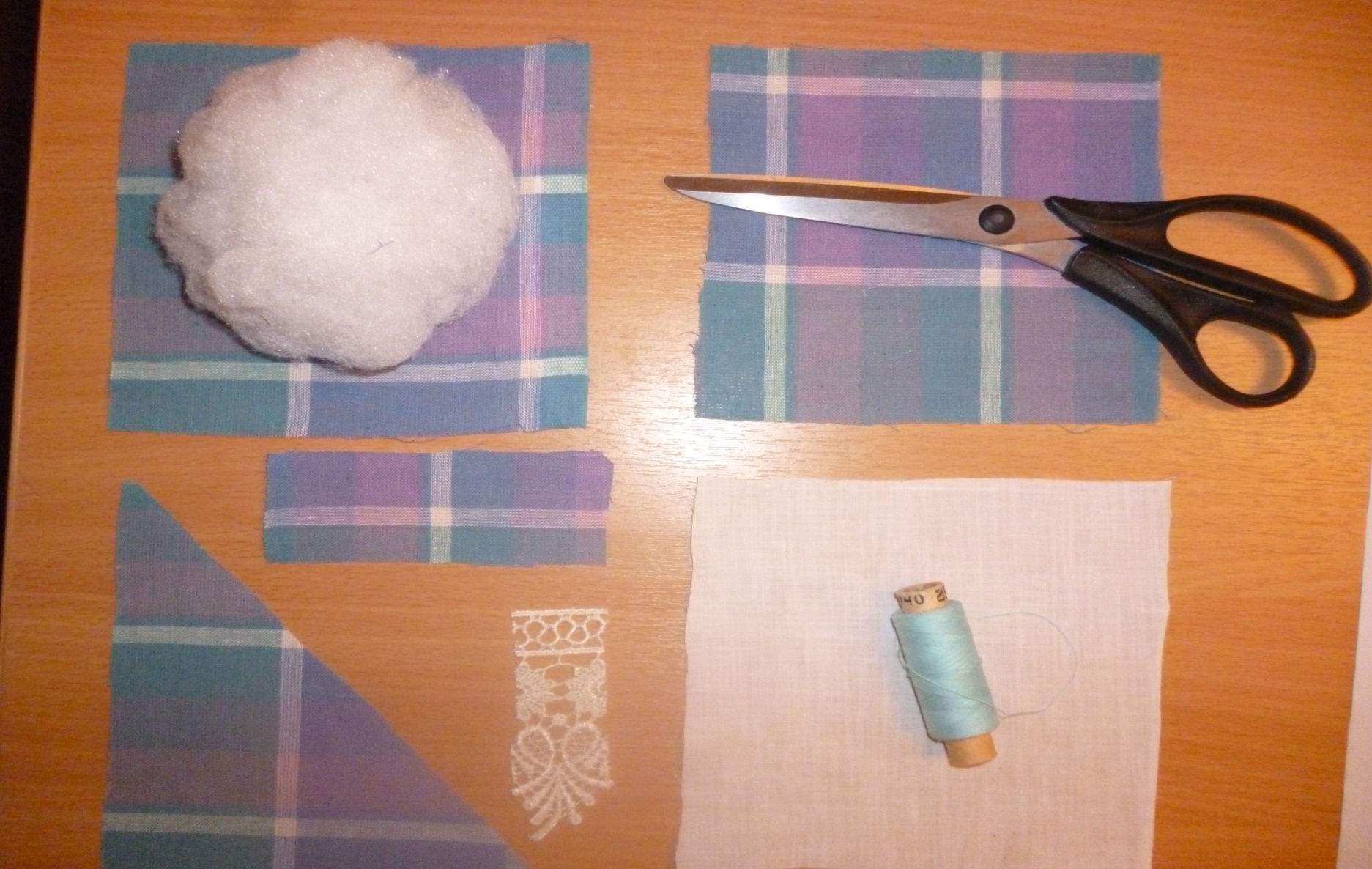 Изготовление головы
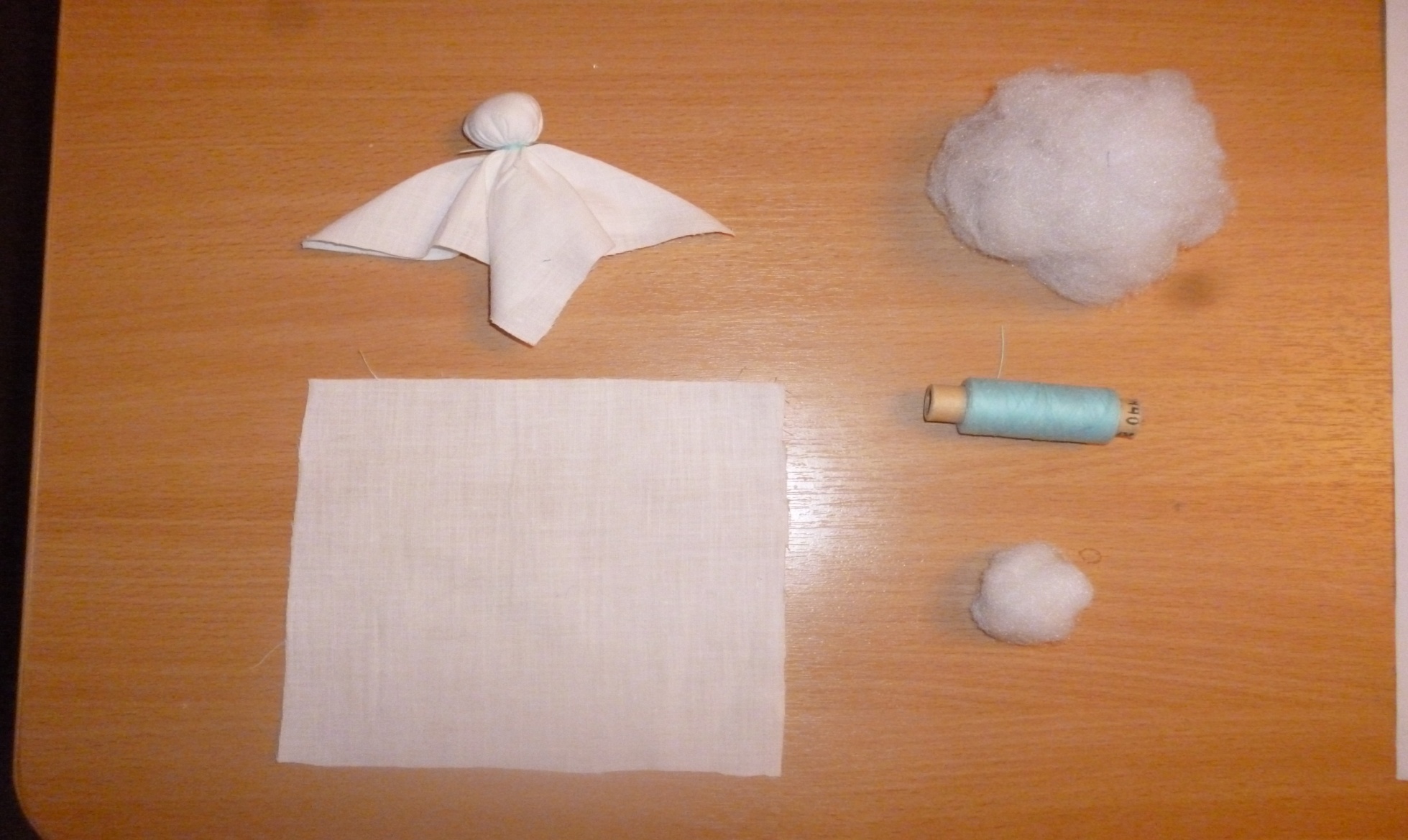 Изготовление туловища
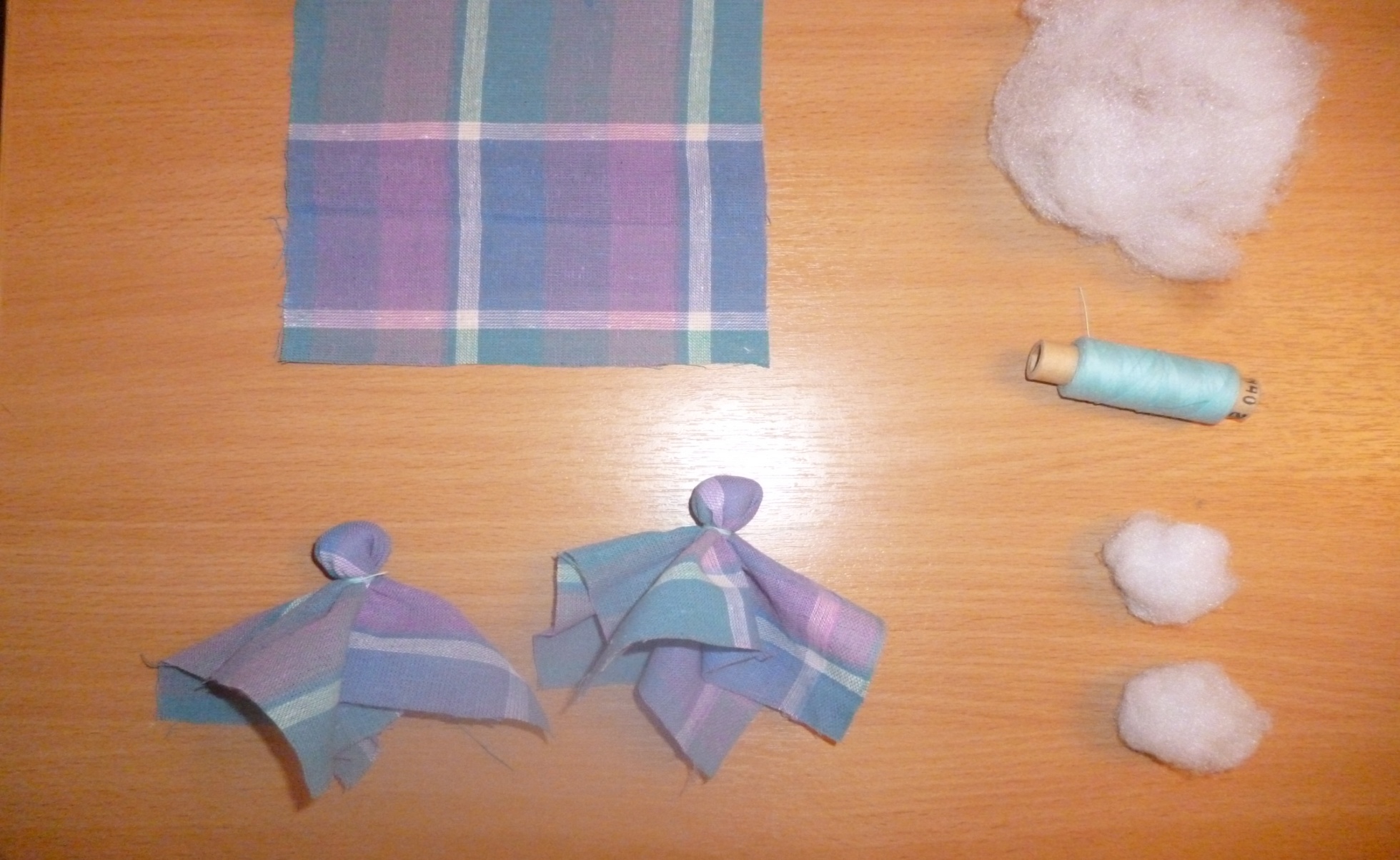 Собираем куклу. Левая и правая деталь.
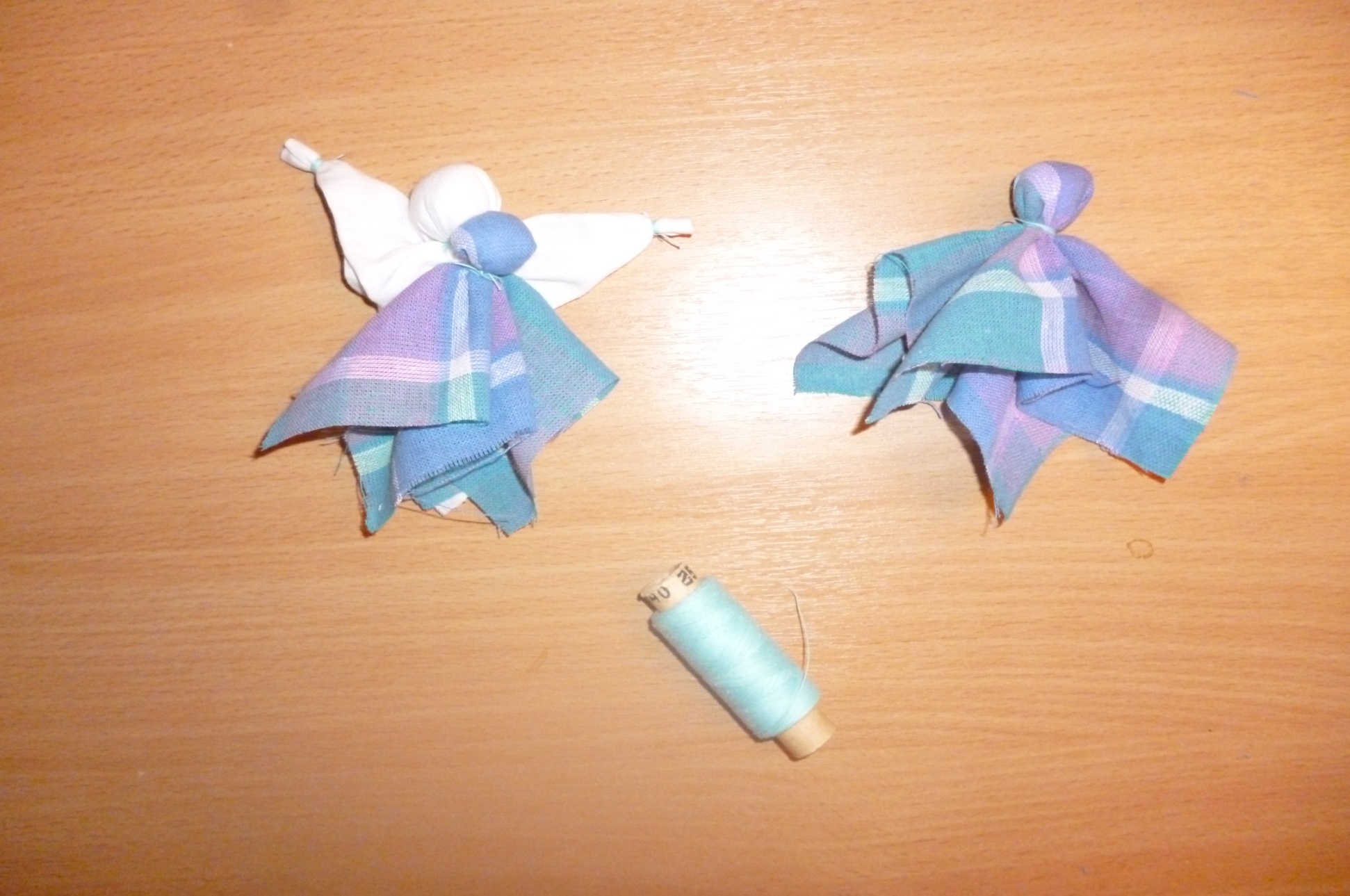 Сарафан готов
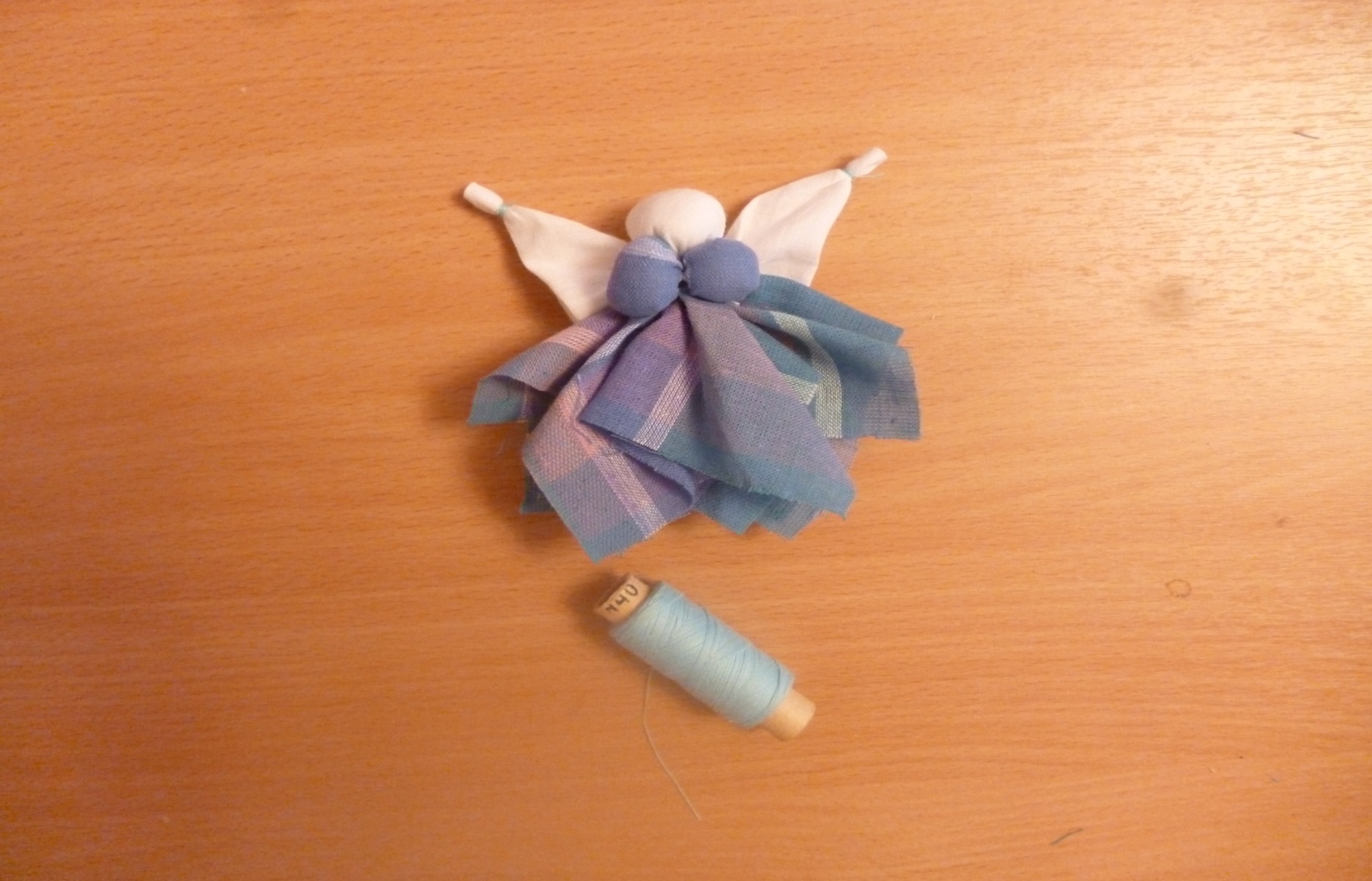 Закрываем спинку
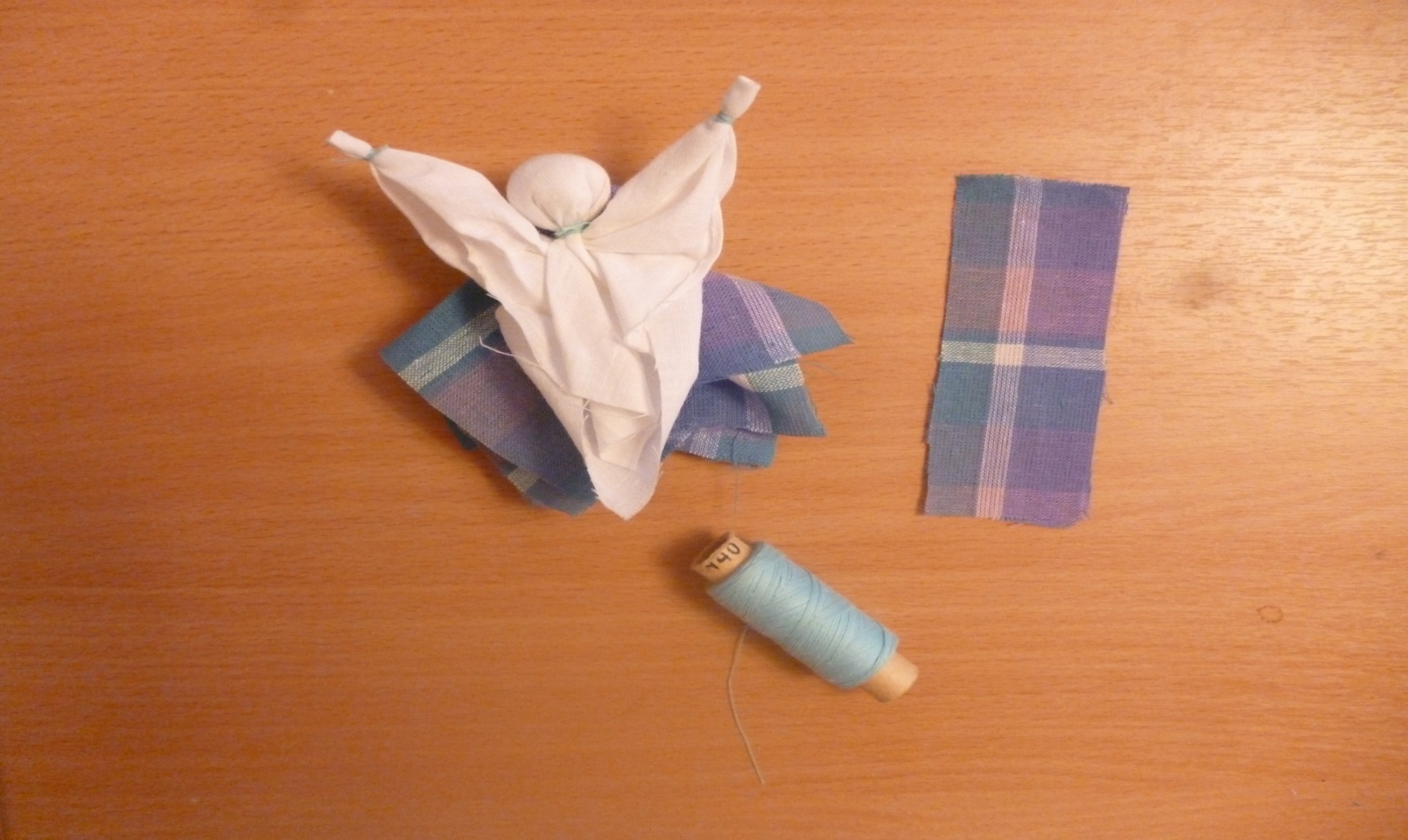 Вид со спины
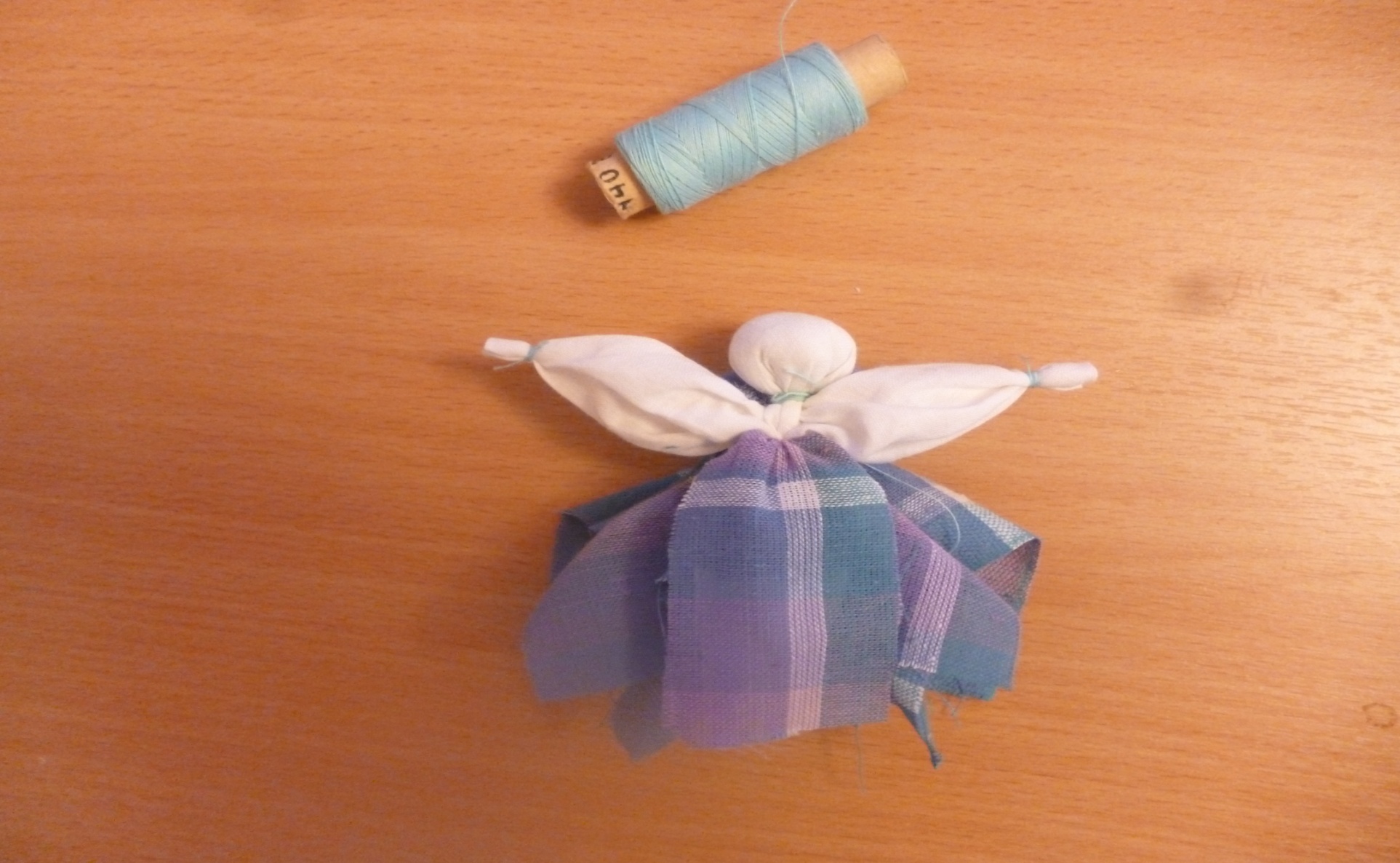 Одеваем передник
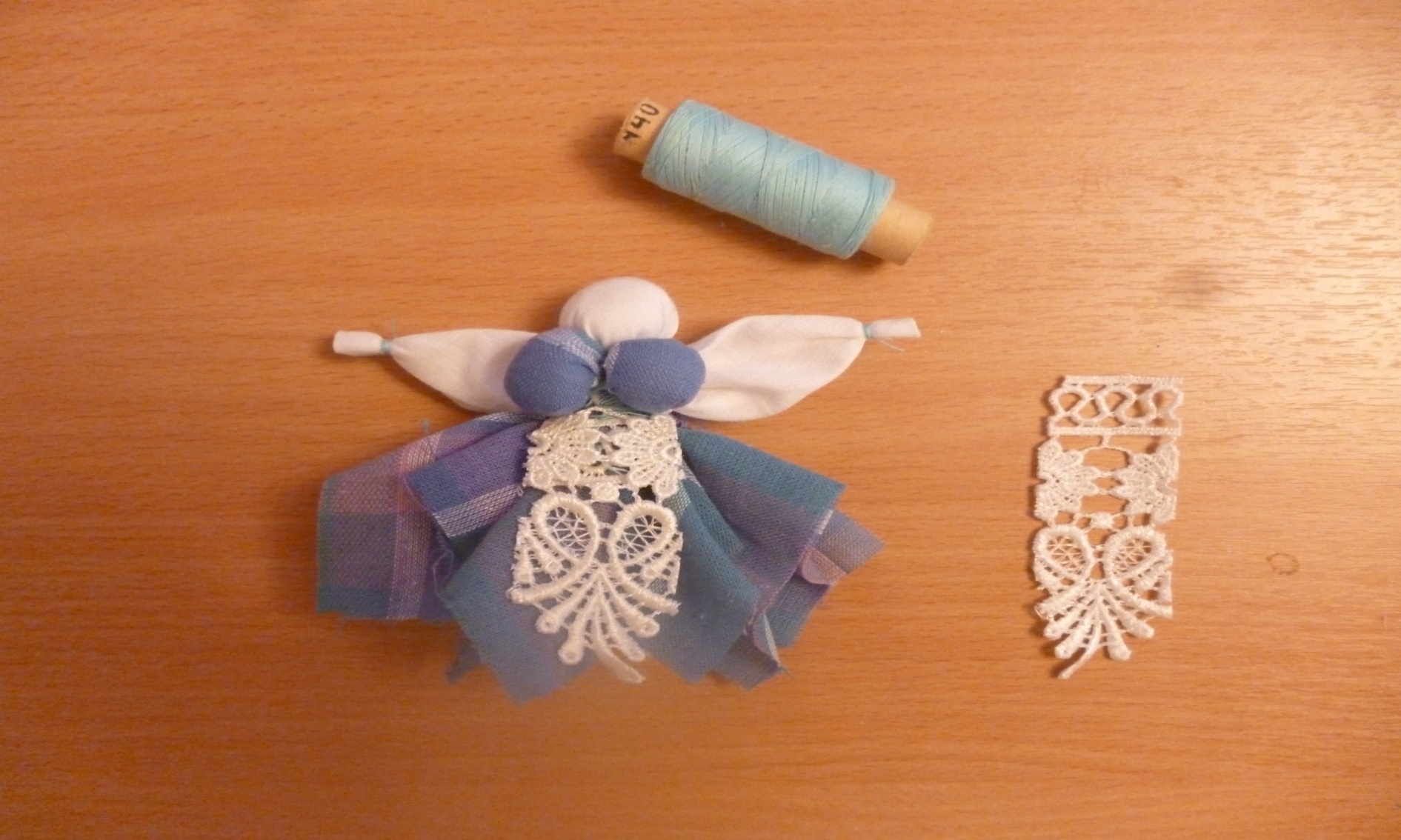 Одеваем платок на голову
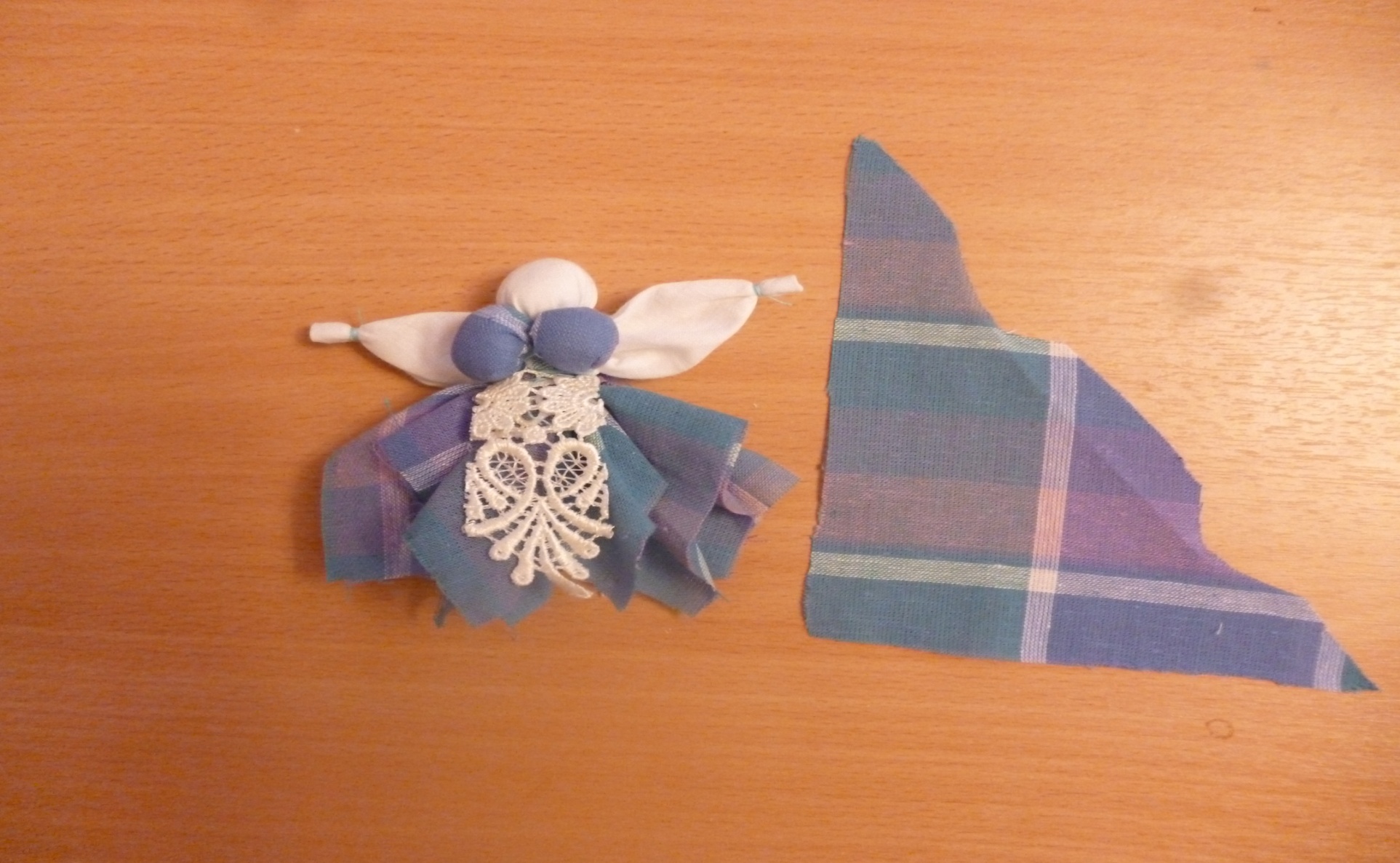 Готовое изделие
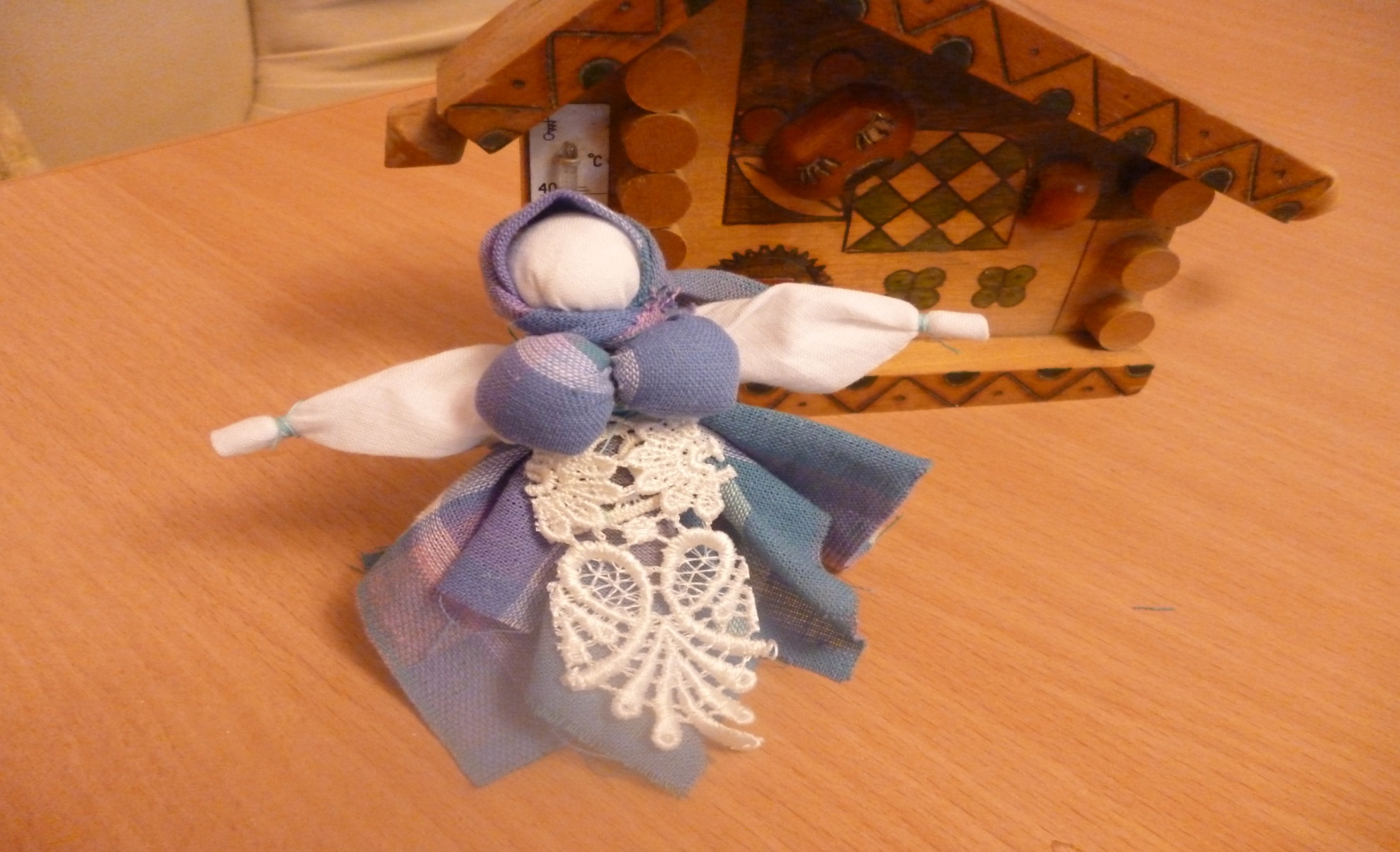 Подружки
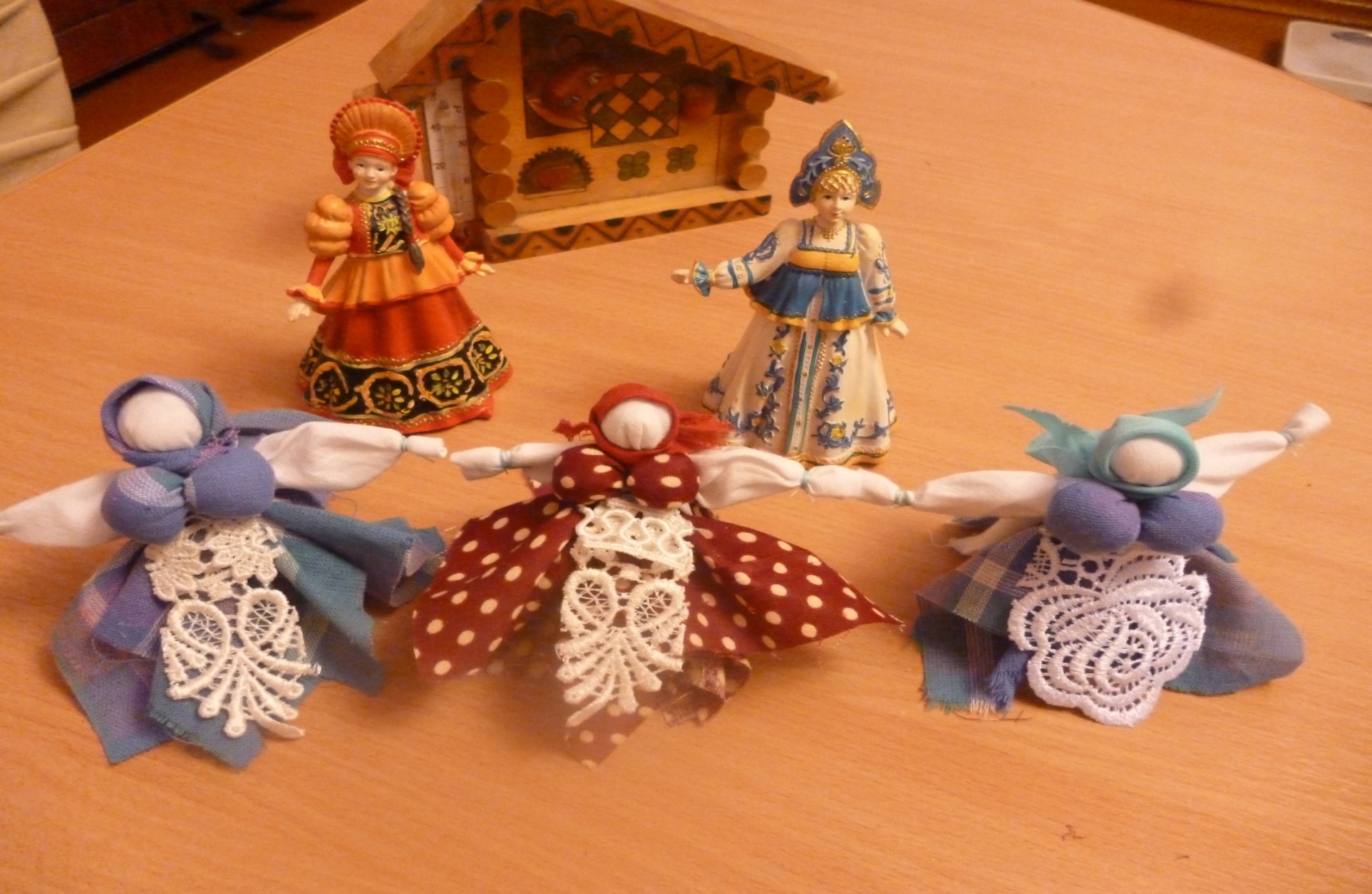 Благодарю за внимание